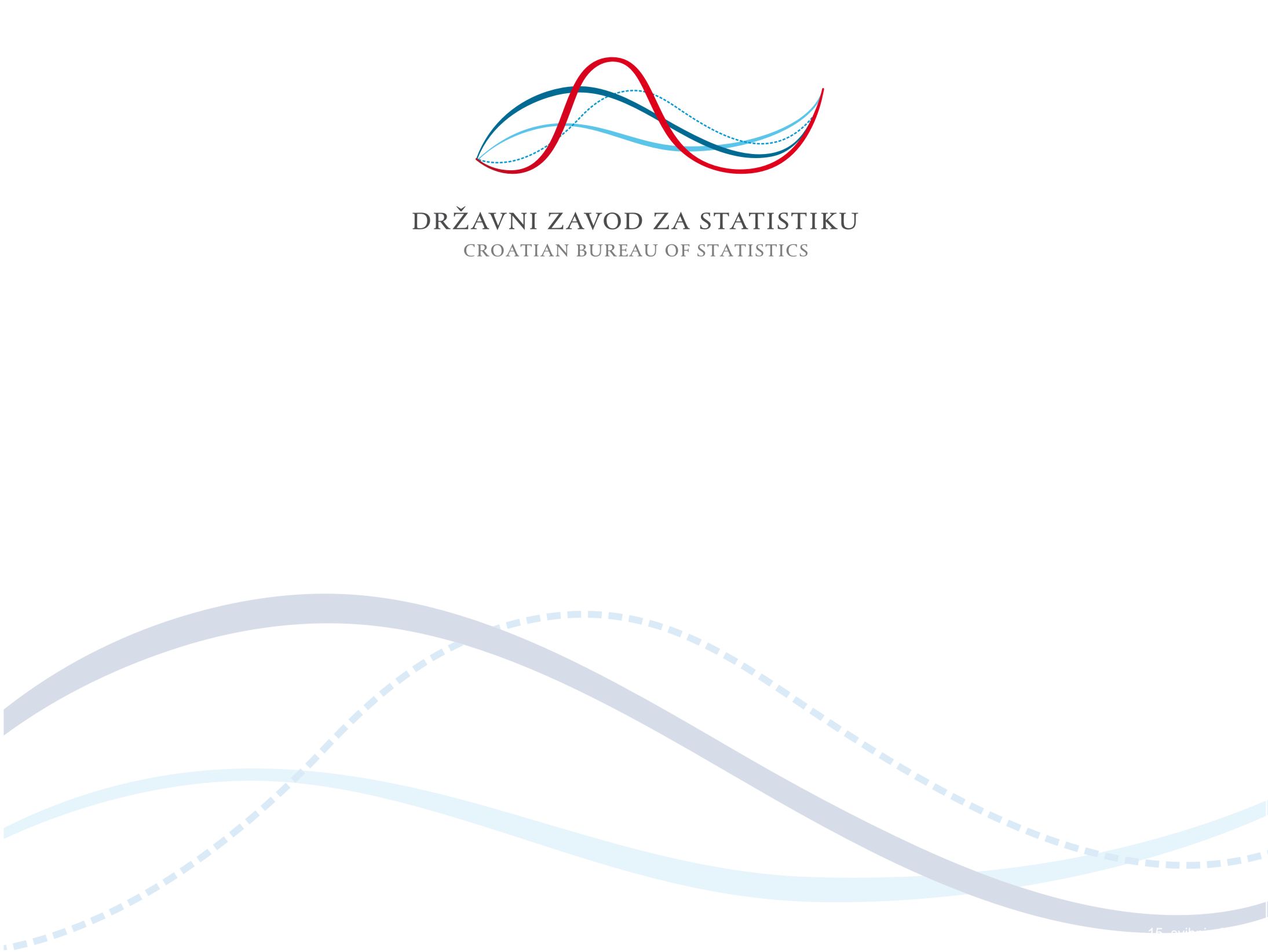 Prva procjena tromjesečnog BDP-a 
za prvo tromjesečje 2021.
Zagreb, 28. svibnja 2021.
Tromjesečni BDP za 1.Q 2021.
Tromjesečni bruto domaći proizvod (BDP) u prvom tromjesečju 2021. realno je manji za 0,7% u odnosu na isto tromjesečje 2020. (originalni podaci)

 Sezonski prilagođeni BDP realno je manji za 0,9% u odnosu na isto tromjesečje 2020. te u odnosu na prethodno razdoblje bilježi rast od 5,8%

 Bruto dodana vrijednost (BDV) u prvom tromjesečju 2021. u odnosu na isto tromjesečje prethodne godine realno je manja za 0,8% (originalni podaci)
Doprinosi rastu BDV-a po djelatnostima
Najveći doprinos rastu tromjesečnog BDV-a u prvom tromjesečju 2021. ostvaren je u djelatnosti Prerađivačke industrije i Građevinarstva
Najveći doprinos smanjenju obujma tromjesečnog BDV-a ostvaren je u sljedećim djelatnostima: Trgovina na veliko i na malo, Prijevoz i skladištenje, Djelatnosti pružanja smještaja te pripreme i usluživanja hrane
Utjecaj na stopu rasta BDP-a po komponentama
Pad BDP-a u prvom tromjesečju 2021. u odnosu na isto tromjesečje prethodne godine u najvećoj je mjeri uzrokovan smanjenjem osobne potrošnje i izvoza usluga
Veći pad BDP-a ublažen je porastom investicija
Objavljivanje podataka o BDP-u
Podaci za cijelu vremensku seriju prema svim kategorijama izdataka i područjima djelatnosti NKD-a 2007., kao i metodološka objašnjenja objavljeni su u Statistici u nizu 

Prva procjena BDP-a za drugo tromjesečje 2021. objavit će se 27. kolovoza 2021.
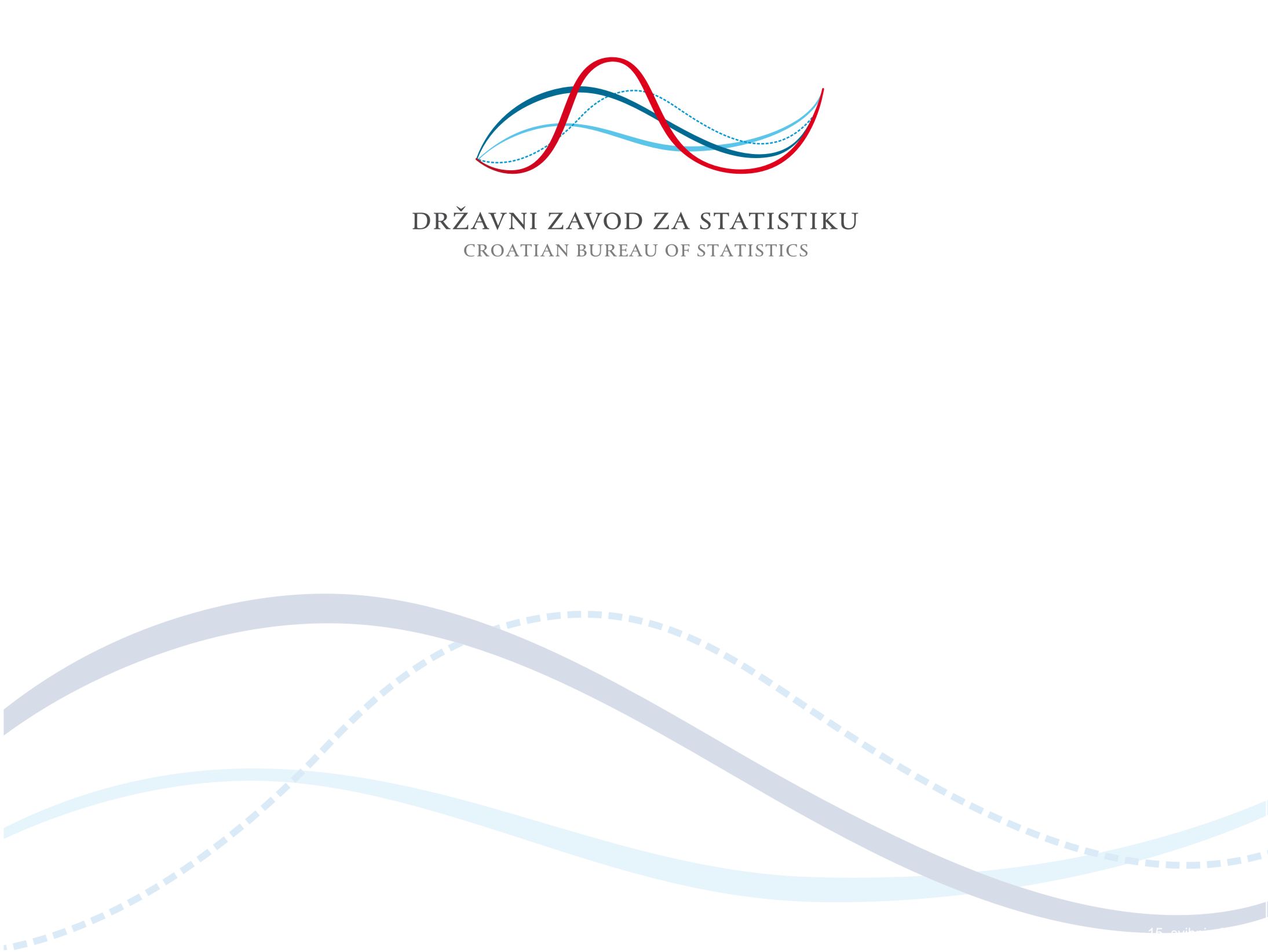 E-mail: press@dzs.hr